OT:Introduction OfStructured Programming
——尹杰
[Speaker Notes: 我接着]
What is structured programming?
一种编程范式

广泛使用structured control flow constructs ，如选择(selection)和重复(repetition)、块(block)和子例程(subroutine)

提高计算机程序的清晰度、质量并减少开发时间
structured control flow constructs

Control structures

Subroutine

Block
Control structures
Sequence(顺序结构）:                                     Selection(选择结构）
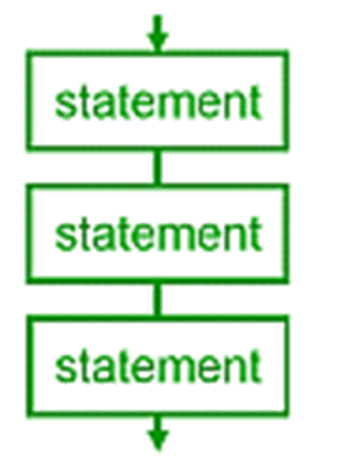 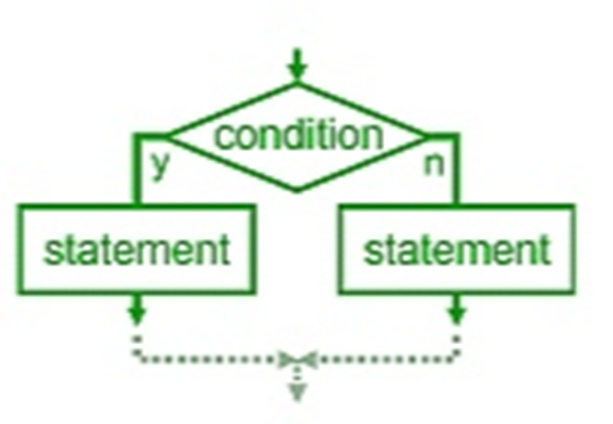 [Speaker Notes: 这些结构是有意义的，同时他们也可以用goto语句实现。]
Iteration(循环结构）                                  Recursion(递归结构）
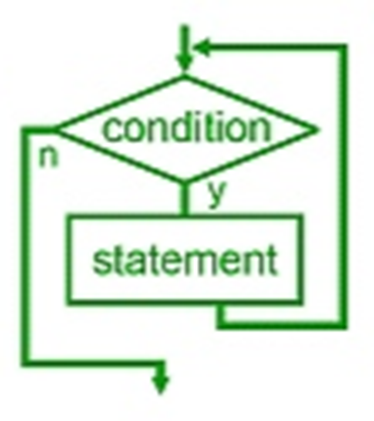 Subroutine
子程序可以被称为例程、子程序、函数、方法或过程。

程序中被频繁调用的一组指令的封装。

一个强大的编程工具，通过结构化编程方法通常会大大降低开发和维护大型程序的成本，同时提高其质量和可靠性。

子程序通常被收集到库中，是共享和交易软件的重要机制。
Block
块是由源代码组在一起形成的结构。
块有两个功能:
对语句进行分组，以便它们可以被视为一个语句;
以及定义名称的作用域，以将它们与其他地方使用的相同名称区分开来。
[Speaker Notes: 在块结构的编程语言中，在外部块中命名的对象在内部块中是可使用的，除非它们被同名的对象所覆盖。]
Why it worked?
为什么这个理论能起到“提高计算机程序的清晰度、质量并减少开发时间”的作用呢？ 
对比：
Structured programing 与旧的所谓“unstructured programing”有什么区别？

The differences lies 
“in particular with the use of unstructured control flow using goto statements or equivalent.”
(WIKI “ unstructured programing ” page)
                                                     区别在于“GOTO”
	         作用的关键点在于尽量避免使用“GOTO”
假如我们现在回到1960年代,
想要呼吁计算机科学家放弃使用goto语句，
What should we do?
1.证明goto语句是有害的。
2.证明结构化编程可以完全取代goto语句。
证明goto语句是有害的
1.Goto在静态的程序（program）与动态的过程（process）中增添了不必要的差异：
空间上的后继与时间上的后继的差异。

2.无法保证程序运行的正确性：
“无法维护的意大利面条代码”。

3.变量空间的混乱。
一段运用了goto的程序（截取自wiki）作为例子
C     LANGUAGE: ANSI STANDARD FORTRAN 66
C     INITIALIZE VALUES TO BE CALCULATED
      PAYSTX = .FALSE.
      PAYSST = .FALSE.
      TAX = 0.0
      SUPTAX = 0.0
C     SKIP TAX DEDUCTION IF EMPLOYEE EARNS LESS THAN TAX THRESHOLD
      IF (WAGES .LE. TAXTHR) GOTO 100
      PAYSTX = .TRUE.
      TAX = (WAGES - TAXTHR) * BASCRT
C     SKIP SUPERTAX DEDUCTION IF EMPLOYEE EARNS LESS THAN SUPERTAX THRESHOLD
      IF (WAGES .LE. SUPTHR) GOTO 100
      PAYSST = .TRUE.
      SUPTAX = (WAGES - SUPTHR) * SUPRAT
  100 TAXED = WAGES - TAX - SUPTAX
可以被改写为：
if wages > tax_threshold then
        begin
        paystax := true;
        tax := (wages - tax_threshold) * tax_rate
if wages > supertax_threshold then
            begin
            pays_supertax := true;
            supertax := (wages - supertax_threshold) * supertax_rate                                    
            end
        else begin
            pays_supertax := false;
            supertax := 0
            end
        end
    else begin
        paystax := false; pays_supertax := false;
        tax := 0; supertax := 0
        end;
    taxed := wages - tax - supertax;
显然后者更为清晰易维护。
证明goto语句是完全可以被取代的。
Structure Programming Thoery
它指出，如果以三种特定方式(控制结构)组合子程序，一类控制流图(历史上称为流程图)可以计算任何可计算函数。
1.执行一个子程序，然后执行另一个子程序(序列)
2.根据布尔表达式(选择)的值执行两个子程序中的一个。
3.只要布尔表达式为真，就重复执行子程序(迭代)
“goto”在这个理论中完全是可以被取代的。
结构化程序的成就
到20世纪末，几乎所有的计算机科学家都相信，学习和应用结构化编程的概念是有用的。

最初缺乏编程结构的高级编程语言，如FORTRAN、COBOL和BASIC，现在有了它们。
但是，对结构化编程利弊，尤其是关于goto的争论也在继续……
Donald Knuth “Structured Programming with Goto Statements”
他举了一些例子，他认为直接跳转可以在不牺牲可证明性的前提下，获得更清晰、更高效的代码。Knuth提出了一个更宽松的结构约束:应该可以画出一个程序流程图，所有向前的分支在左边，所有向后的分支在右边，没有交叉的分支。
结构化编程的变种
1. Early exit

2. Exception handling

3. Multiple entry

4. State machines